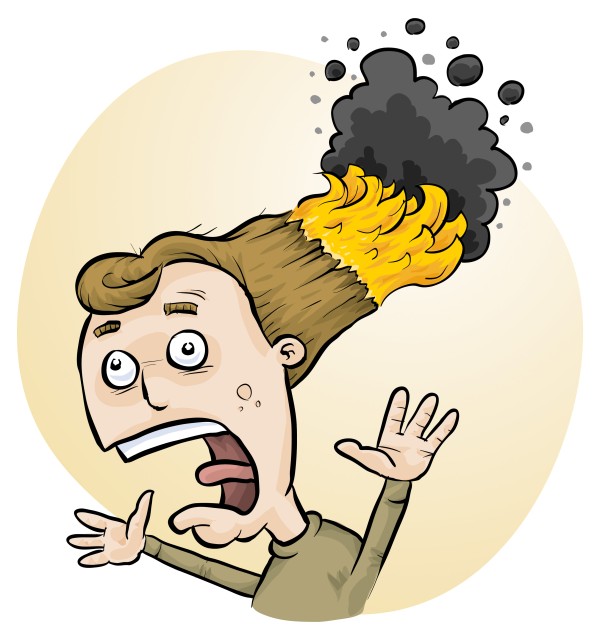 School laboratory ‘accidents’:recent injuries andhow to prevent more
Phillip Crisp and Eva Crisp
Most common laboratory injuries
MAJOR
methylated spirits fires
hot water scalding
chlorine, sulfur dioxide inhalation
sodium hydroxide in eyes
biological: extreme allergies, blood
MINOR
acids/alkalis on skin (or in eyes)
heat burns, esp. Bunsen
cuts, esp. broken glass
Flammable liquids
methylated spirits
   e.g. steam engine
          chlorophyll extraction *
          coloured flames (MCln, borates)
Others
petrol and liquid hydrocarbons
acetone

Bunsen burner on ‘safety’ = ignition source
Tools (e.g. angle grinder) = ignition source *
Flammable solids
sulfur
   e.g. plastic sulfur *
paper
   e.g. student ignition in Bunsen

Others
charcoal blocks *
sulfur + KClO3 *
gummy bear + KClO3 *
Flammable gases
Town gas
   e.g. whole building explosion *
          leak from fitting/Bunsen
Hydrogen
   e.g. Na + water *
          Al + NaOH(aq) *
LPG
   e.g. leaks from fittings (barbeque)
          LPG + O2 *
Toxic gases
sulfur dioxide
   e.g. heating sulfur *
chlorine
   e.g. bleach + acid (e.g. coca cola) *
ammonia, e.g. spills
•  bromine + hexene *
•  iodine vapour
Corrosive chemicals
alkalise.g. NaOH, concentrated and hot *
acids
   e.g. H2SO4, conc (carbon+soda snakes) *
          HCl, conc
ammonia
   e.g. conc NH3
Hot objects
Bunsen burner + tripod + gauzee.g. numerous minor burns
hot beakers, flasks, test tubes
   e.g. numerous minor burns
hot glass rods/tubing, wires, crucibles
   e.g. flame tests, glass working
hot plates
    e.g. burns to forearm

• thermite reaction *
Cold burns
dry icee.g. prolonged skin contact *

liquid nitrogen
   e.g. prolonged skin contact *
          asphyxiation *
          Don’t drink! *
Scalding liquids
Beaker of liquid on tripod & gauzee.g. major burns; easy to knock over
Liquid ejected from test tube
   e.g. minor or major burns
Biological
extreme allergiese.g. nuts *(Epipen training, avoid peanut oil, etc)

human bloode.g. blood group testing *
•  animal bites
•  microbiology: contamination, flames
FIRST AID
FOR
corrosive chemicals on skin or in eyes
heat burns and scalds
APPLY
COLD WATER
Flush skin, eyes until chemical removed or for at least 20 minutes for burns(exceptions: benzene, HF)

If significant incident, follow emergency procedures without delay
Perspective
Manual handling injuriescause most days off work
Extreme allergies, especially to nuts
   cause life-threatening situations
Motor vehicle accidents
   (bus, parent vehicle) cause severe injuries
•  Laboratory injuries are significant
   and nearly all can be prevented.
Accidentsdon’t just happen!
*
Burns to student
Flame
apparently
extinguished
Large volume of
methylated spirits
Incorrect
first aid
Teacher
not
trained
Students
not
trained
No
fire
blanket
Inexperienced
teacher
Almost
colourless
flame
Container
too large
Inadequate
labelling
No risk assessment
Inadequate
training
Non-compliance
with law
How to spot dangers
Untrained people doing things
Failure to assess risks
Disorganised workplace
Change without preparation
. . . . . .
How to prevent an “accident”
Understand the potential hazards associated with equipment, chemicals and biological/food items

Carry out a risk assessment before you do anything!

Introduce control measures:
Protect against likely problems (e.g. tray beneath)
Physically protect the work area (e.g. fume cupboard)
Protect yourself (e.g. safety glasses, gloves)
Know emergency procedures and first aid

                      RiskAssess can help!
RiskAssessdemonstration